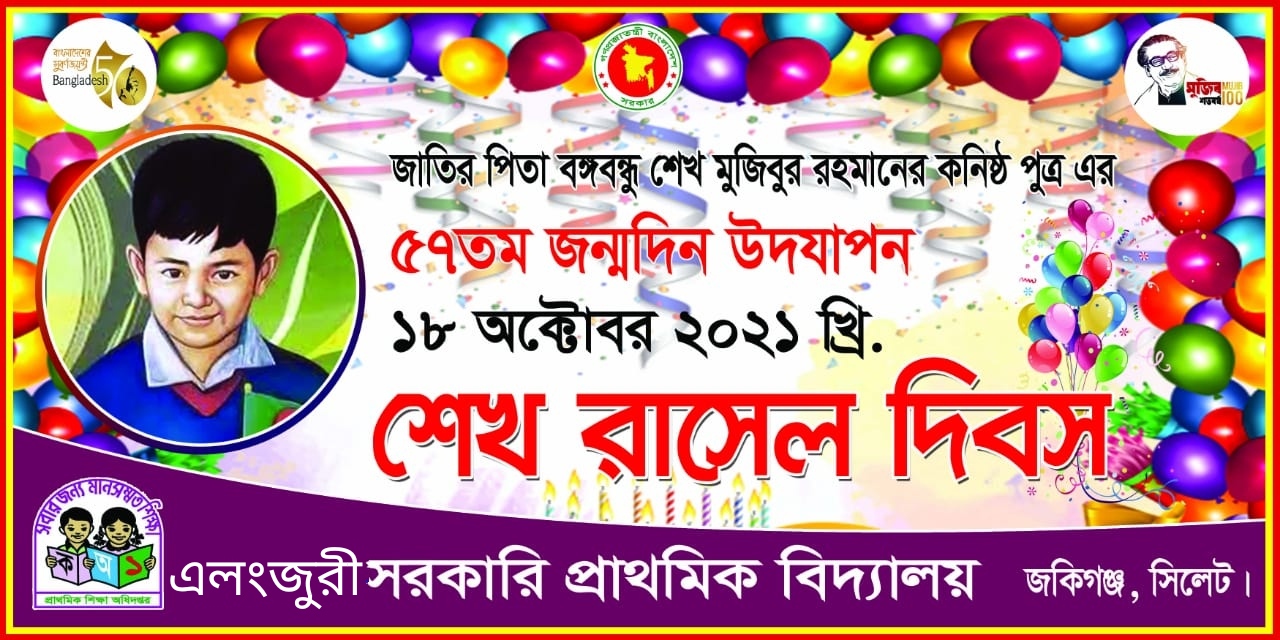 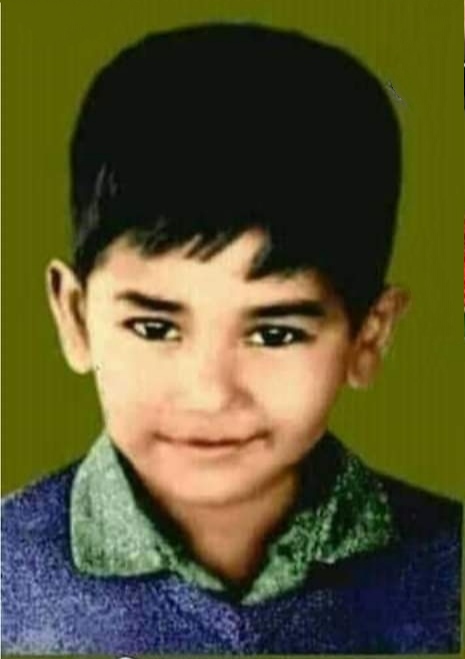 শেখ 
রাসেল